The competition between chiral density wave and two-flavor LOFF phase of color superconductivity in the NJL model
Chengfu Mu, Huzhou University
    Collaborated with  M. Hosein Gholami, Technische Universitat Darmstadt 
                                   Prof. Michael Buballa, Technische Universitat Darmstadt
1
Outline
Motivation
The NJL model with diquarks
The T − μ phase diagram
The μ − δμ phase diagram
Summary and Outlook
2
Our work is based on:
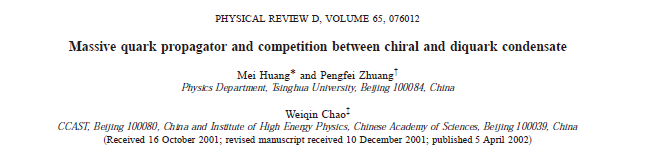 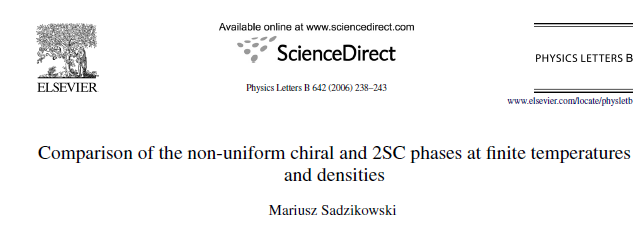 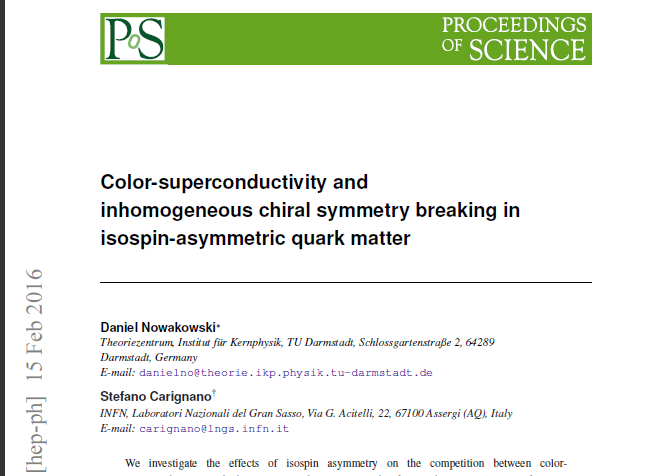 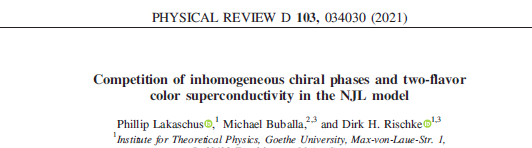 Motivation: two kinds of inhomogeneous phases
Mismatced Fermi surfaces
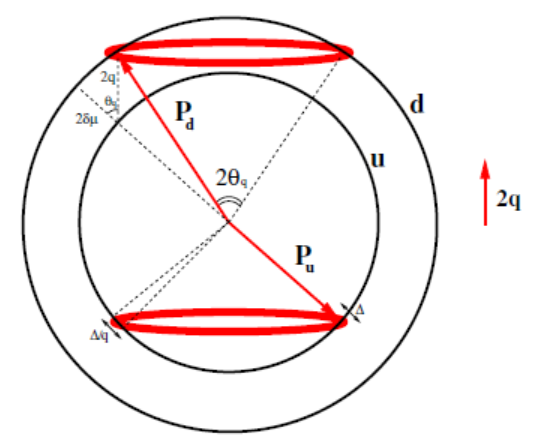 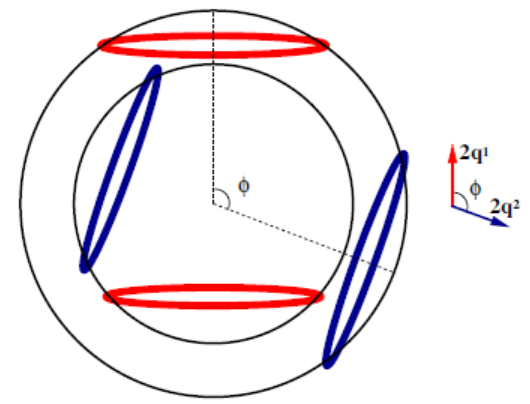 Pictorial description of the LOFF pairing,
Which carries the nonzero total momentum
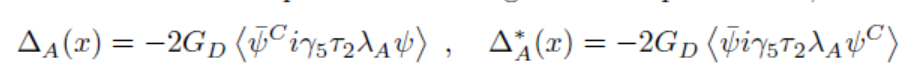 4
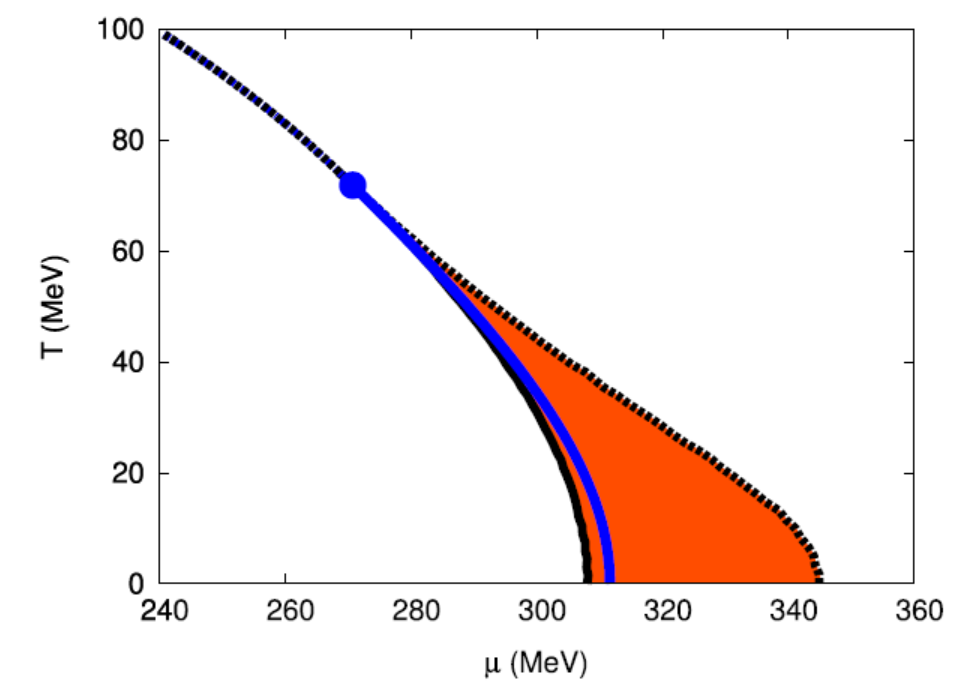 Phase diagram for the NJL model, allowing for chiral density wave (CDW)-type modulations
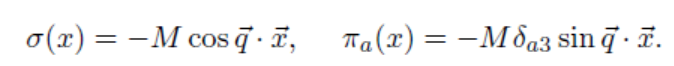 5
The NJL Lagrangian
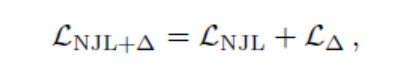 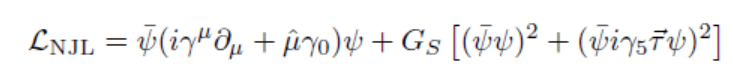 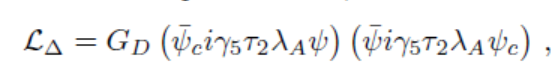 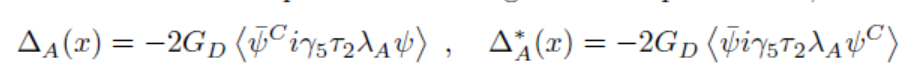 Under the mean field approximation
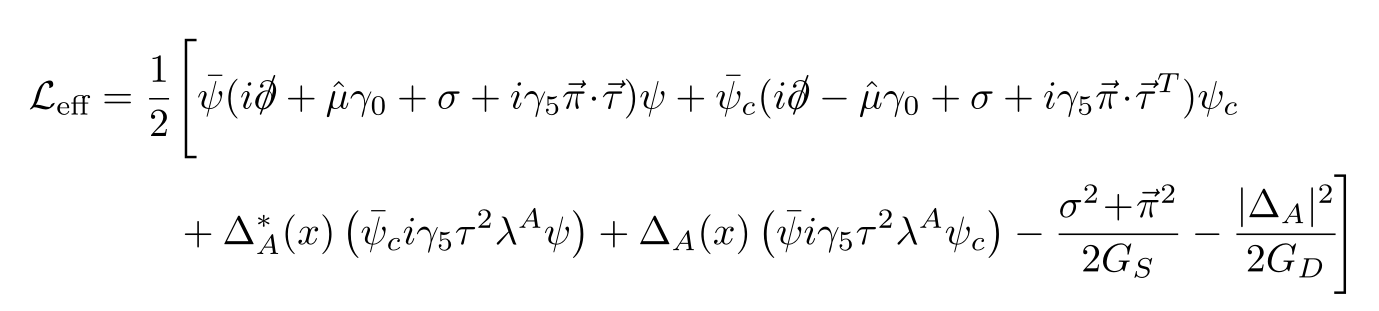 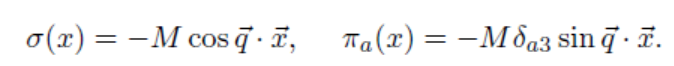 6
Making the chiral field transformation
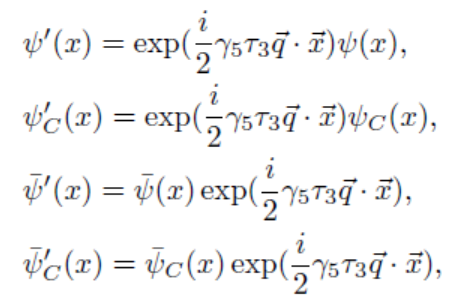 q is the wave vector related with CDW
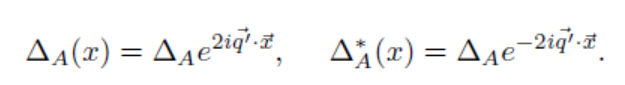 q’ is the total momentum of LOFF pair
7
introduce the auxiliary quark fields
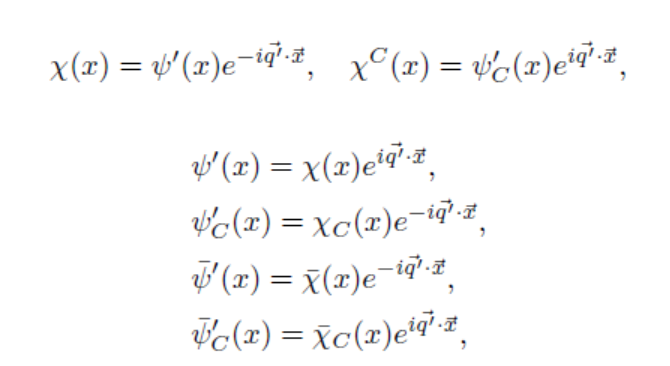 The partition function can be obtained by integrating over the fermionic fields
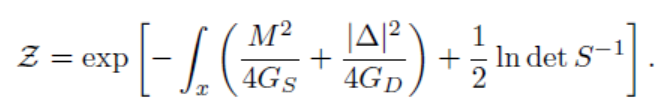 8
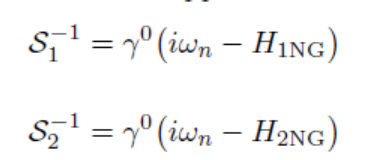 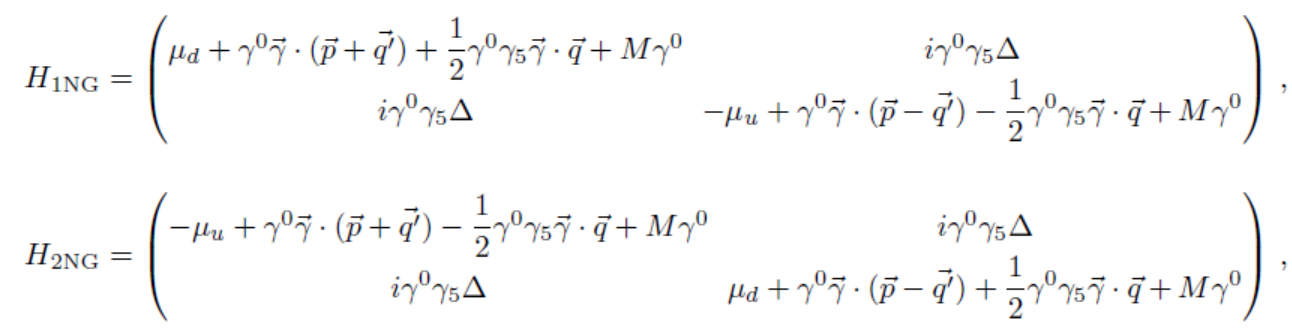 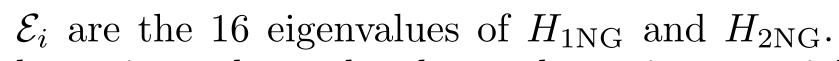 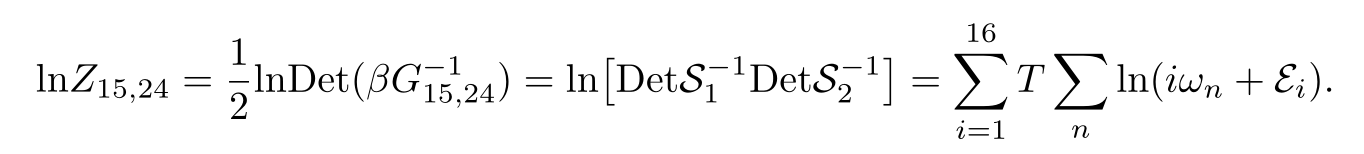 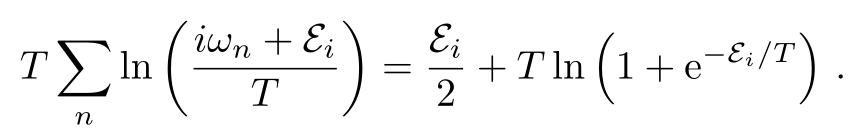 9
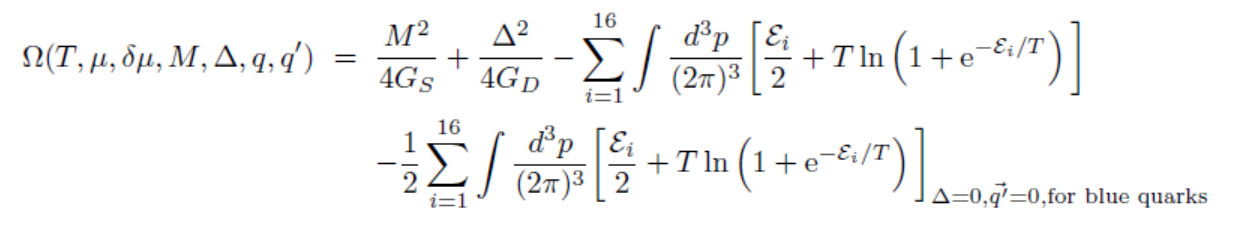 subtract the unphysical divergence term proportional to Λ2q2
M. Sadzikowski, Physics Letters B 642, 238-243 (2006)
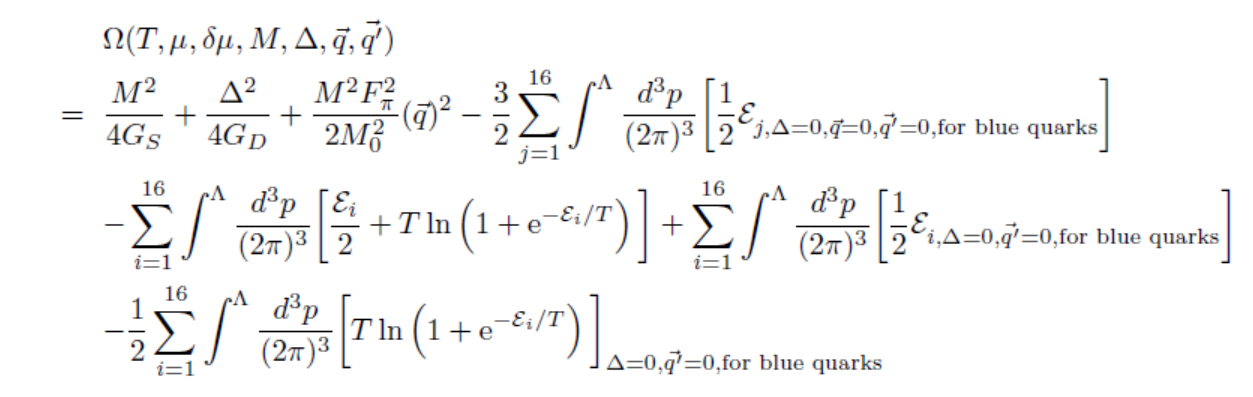 10
For LOFF part, we apply He’s subtraction scheme
Kenji Fukushima, and Kei Iida, Larkin-Ovchinnikov-Fulde-Ferrell state in two-color quark matter, Phys. Rev. D 76, 054004 (2007).
Lianyi He, Meng Jin, and Pengfei Zhuang, Phys. Rev. D 74, 036005 (2006).
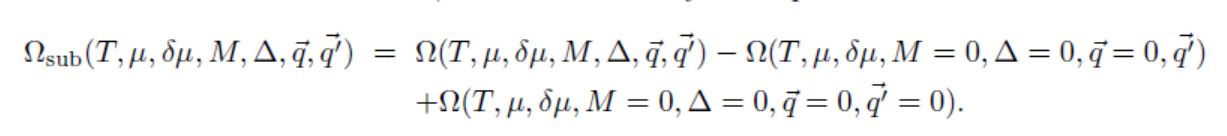 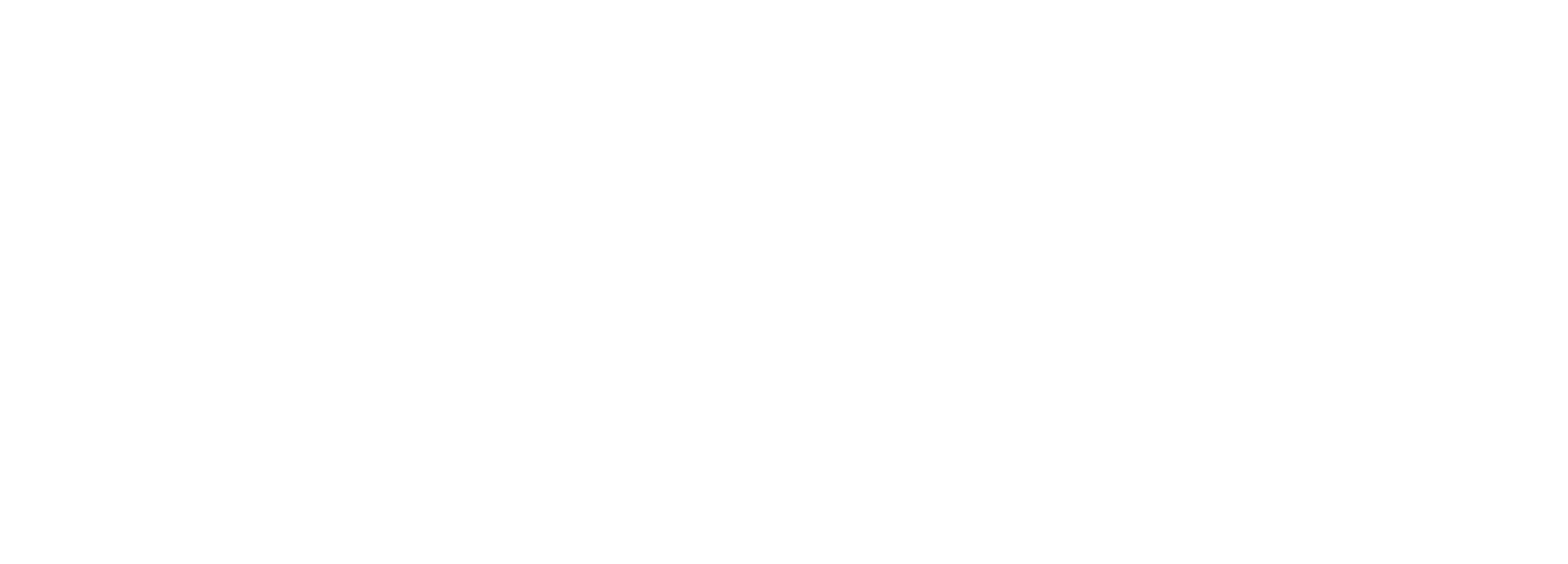 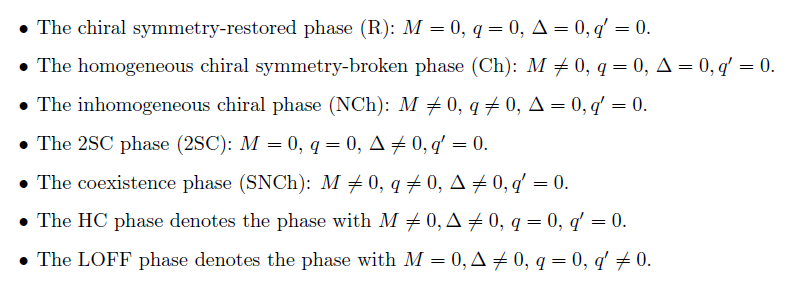 11
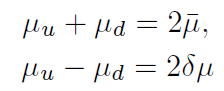 The T − μ phase diagram
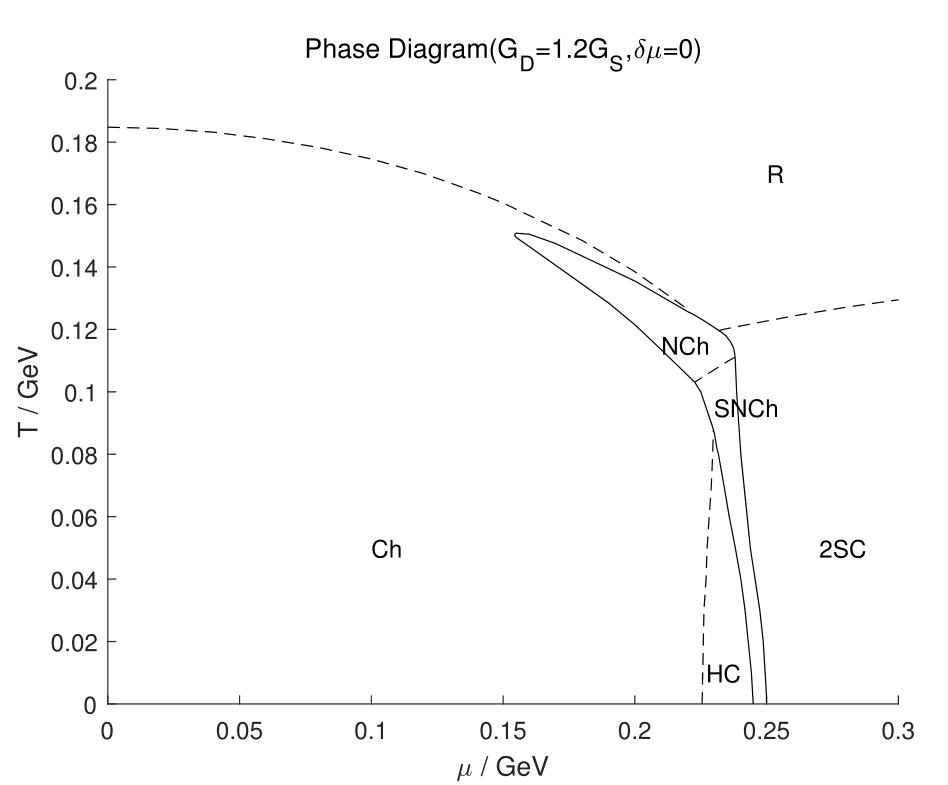 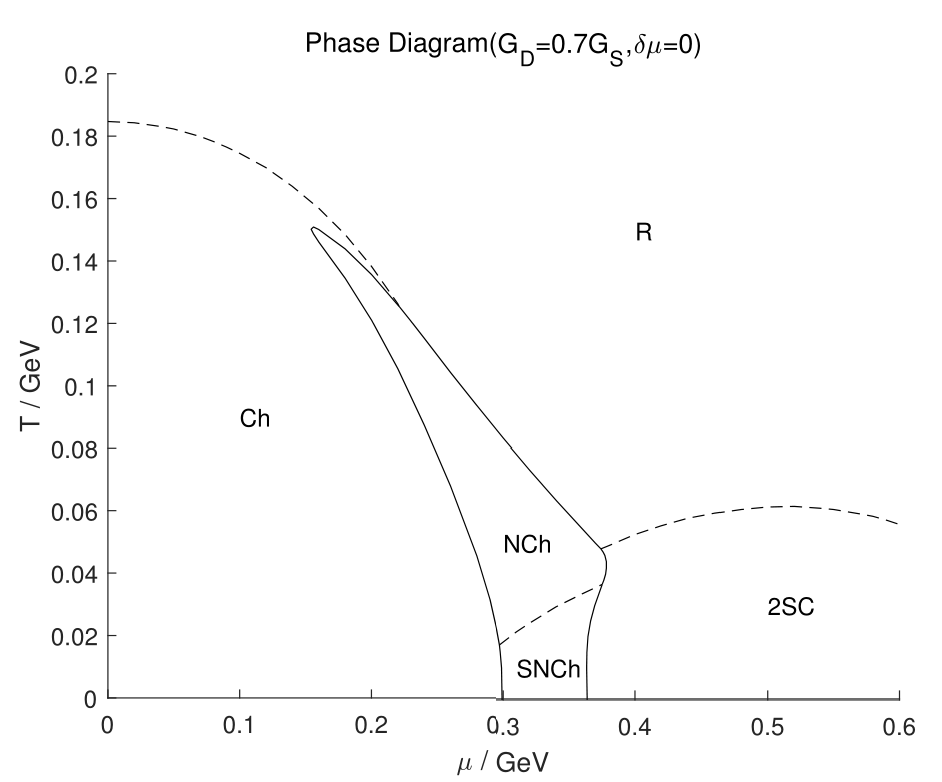 The T − μ phase diagrams for GD = 0.7GS and GD = 1.2GS at δμ = 0
The solid lines denote the first order phase transitions and the dashed lines denote the second order phase transitions.
12
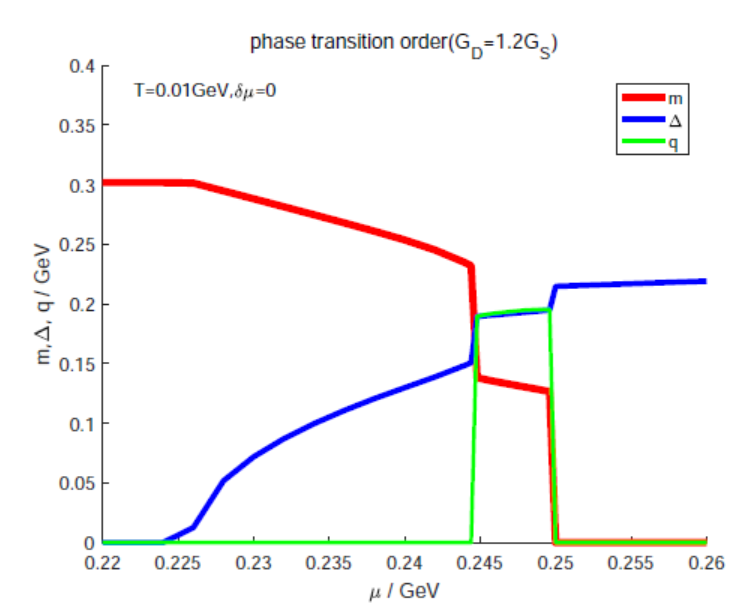 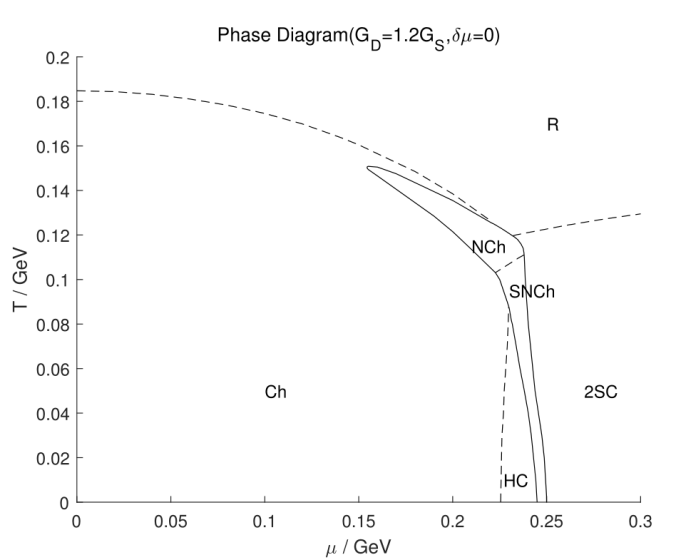 The order parameters as function of μ for GD = 1.2GS at δμ = 0 and q′= 0.
13
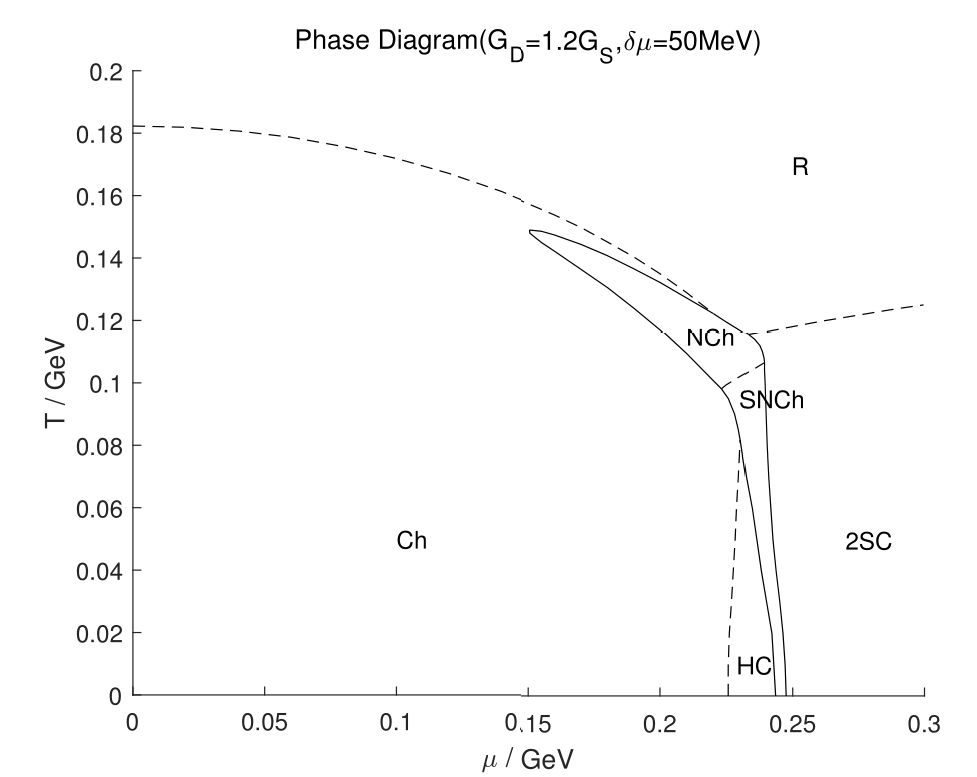 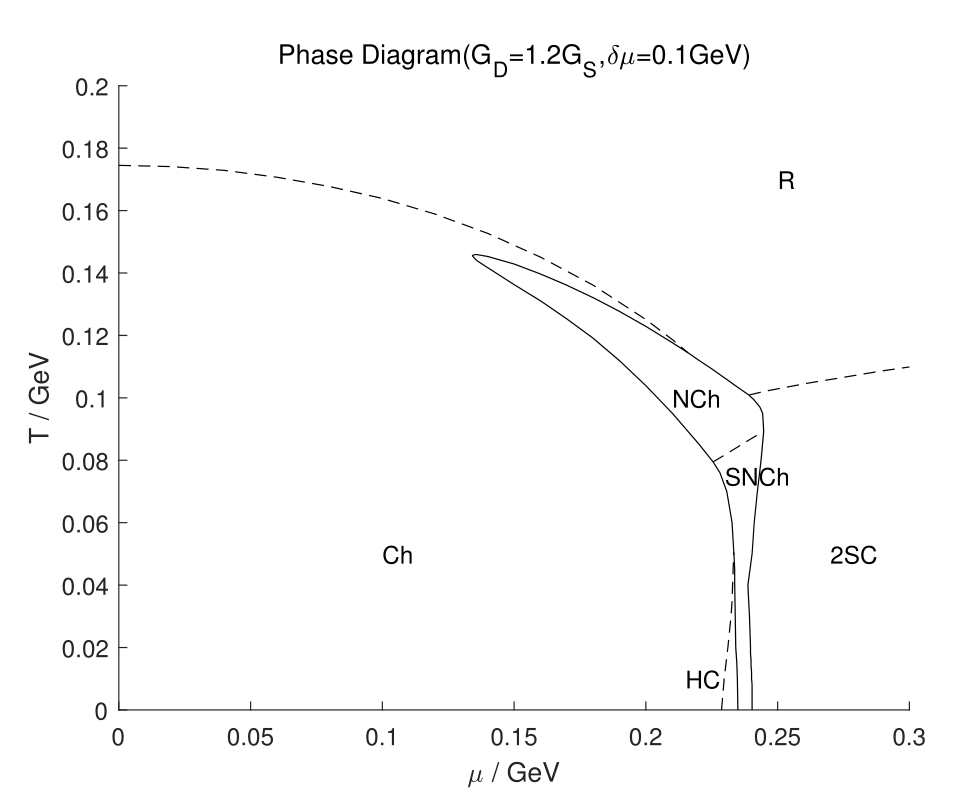 The T − μ phase diagram for GD = 1.2GS at δμ = 0.05GeV and δμ = 0.1GeV. HC region becomes narrower with increasing δμ.
14
The μ − δμ phase diagram
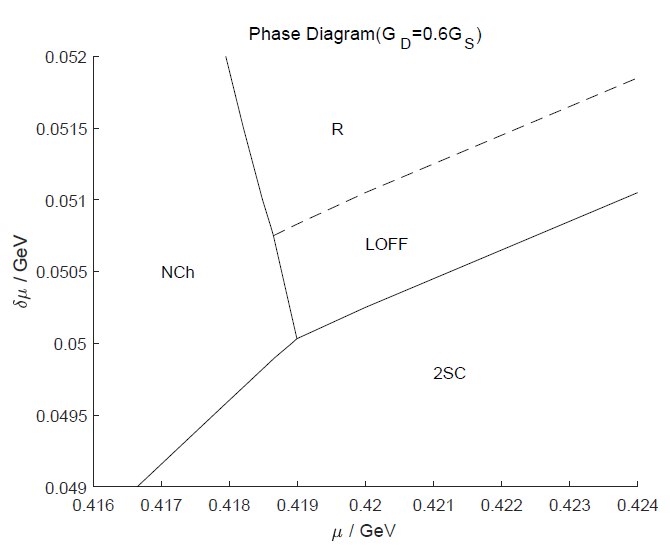 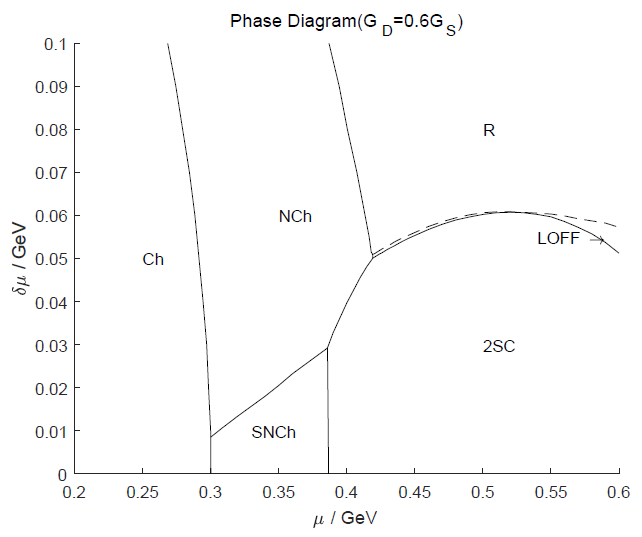 The GD = 0.6GS.
15
The transition between SNCh and 2SC phase is first order
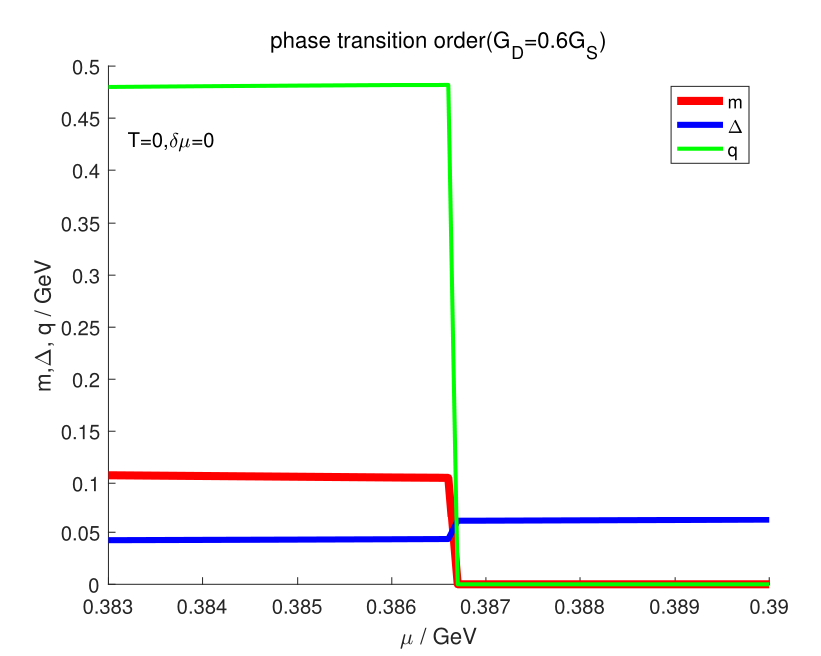 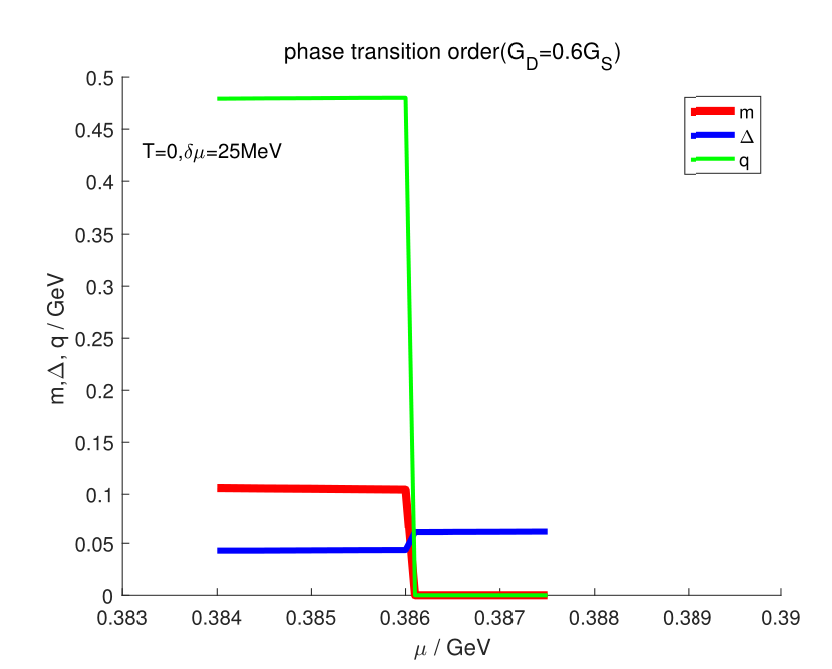 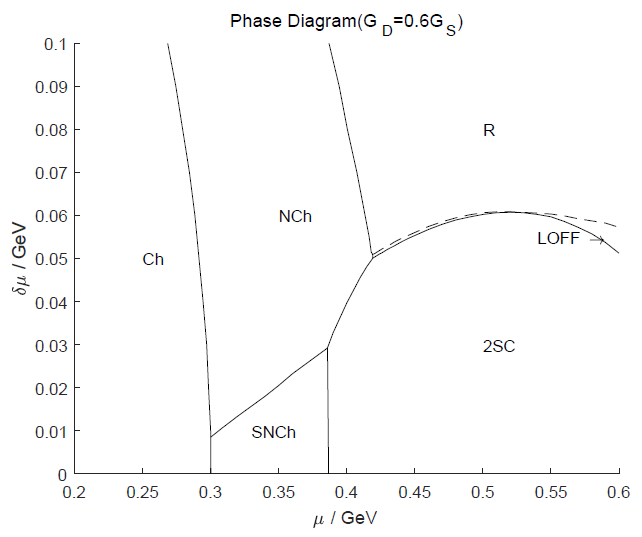 16
The transition between NCh and R phase is first order
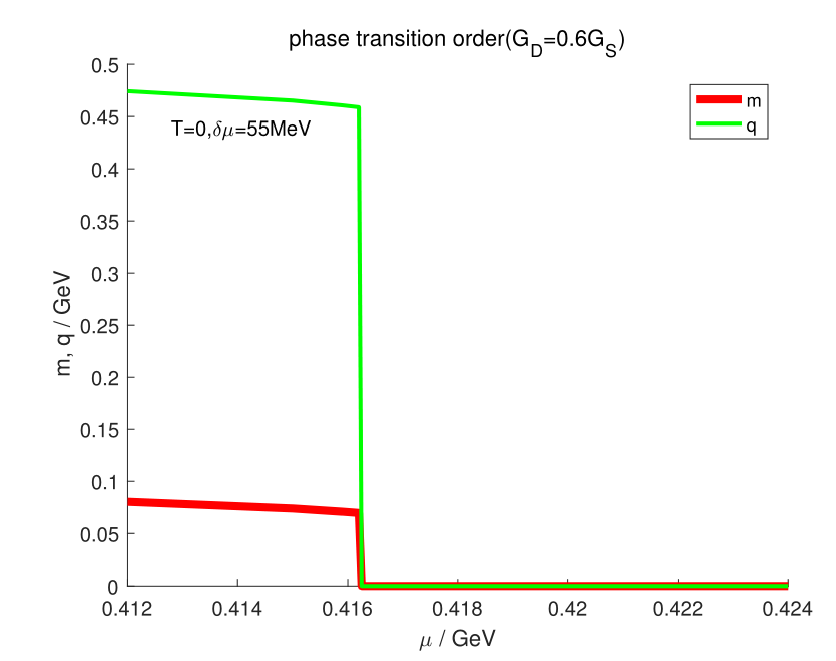 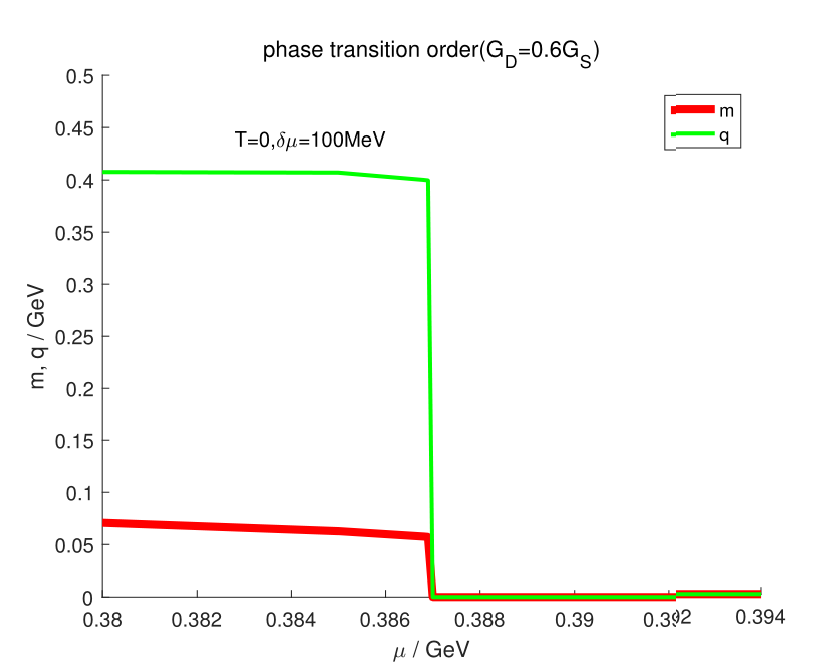 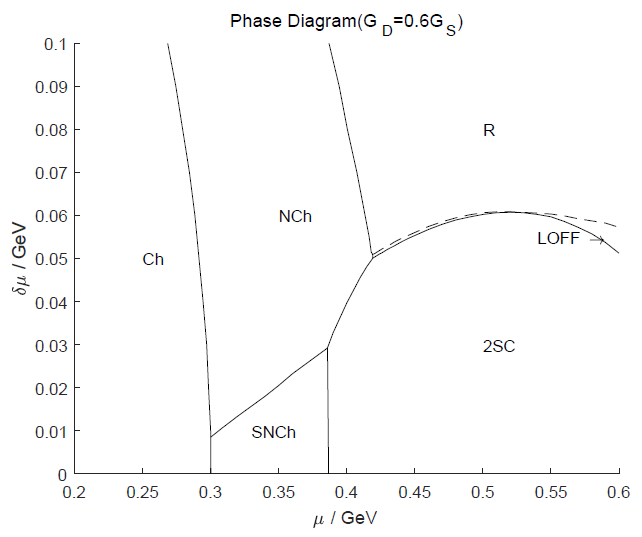 17
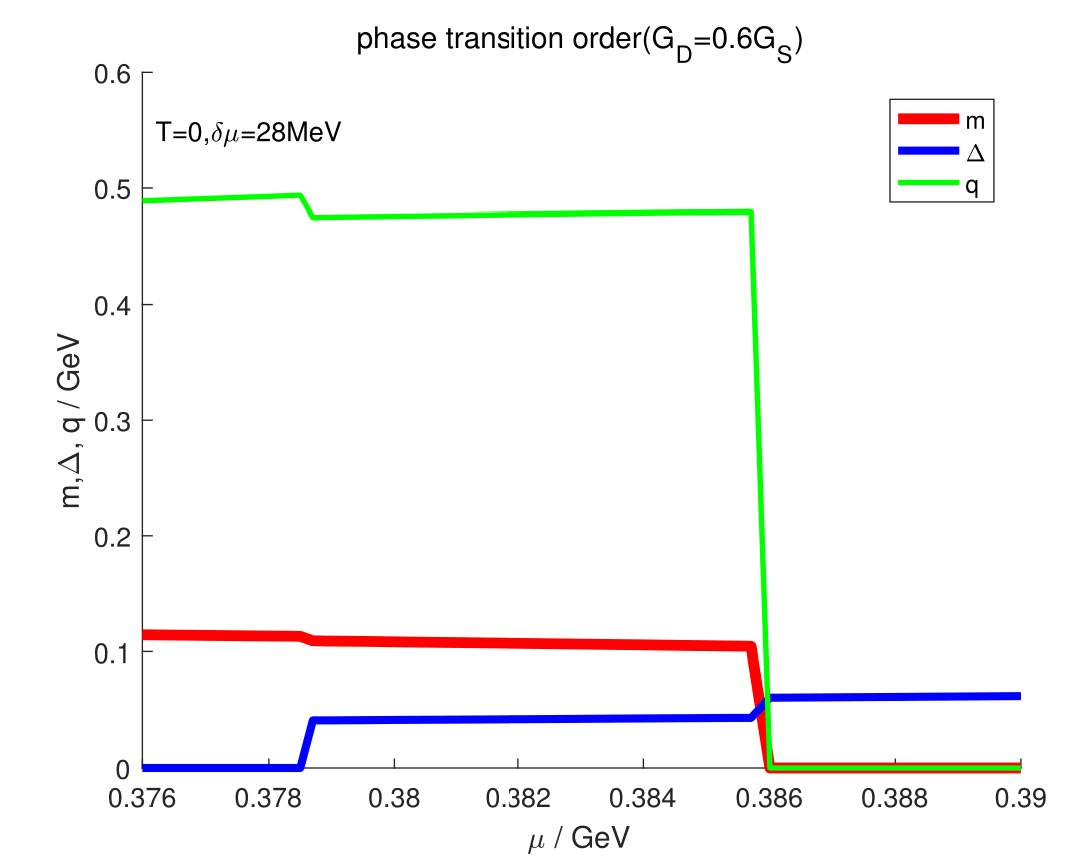 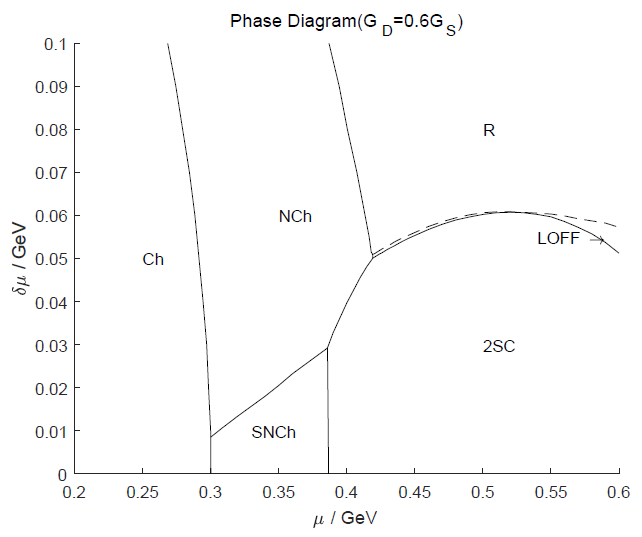 The transition between SNCh and NCh phase is first order
The transition between SNCh and 2SC phase is first order
18
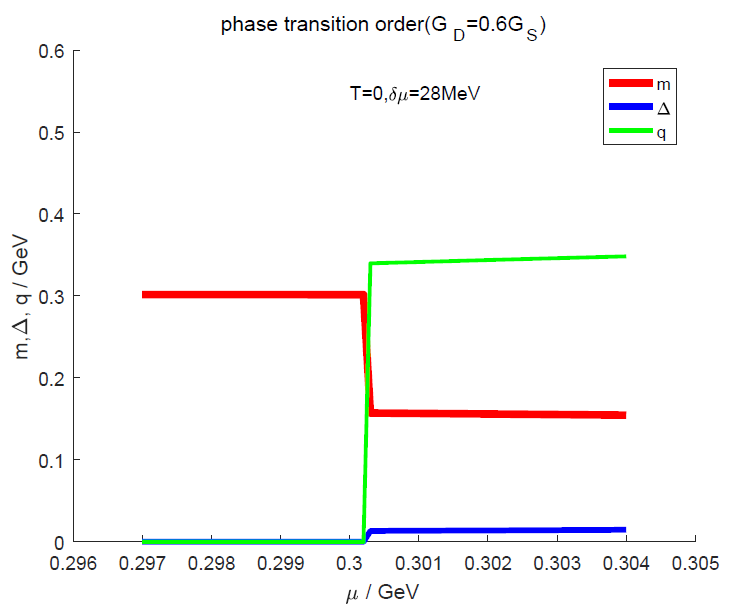 The transition between NCh and Ch phase is first order
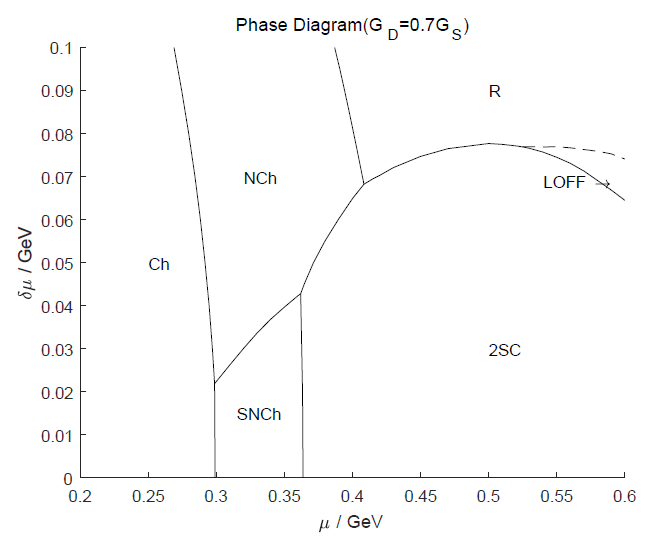 The GD = 0.7GS
20
summary
We have studied the competition between the CDW and LOFF phases in the framework of two flavor NJL model in chiral limit at finite temperature and density. We find the HC phase with M ̸= 0,Δ ̸= 0, ⃗q = 0, ⃗q′ = 0 will occur between the chiral phase and SNCh phase if GD is large enough.
A first order phase transition connects the chiral density wave and LOFF phase if the ratio of GD/GS is less than 0.68, which is independent of the relative direction of chiral wave vector ⃗q and LOFF pair momentum ⃗q′. There are two tricritical points in which chiral density wave, LOFF, 2SC and restored phase coincide, respectively.
When GD/GS is approximately larger than 0.68, the inhomogeneous chiral condensate is separated with the LOFF by 2SC and restored phase. There is no physical tetracritical point in the μ − δμ phase diagram
21
Outlook
Other regularization schemes
For example: Pauli-Villars schemes, proper-time scheme, four momentum cutoff
Thank you !
22